CMSC201 Computer Science I for MajorsLecture 08 – For Loops
Prof. Katherine Gibson
Last Class We Covered
The potential security concerns of eval()
Lists and what they are used for
How strings are represented
How to use strings:
Indexing
Slicing
Concatenate and Repetition
2
Any Questions from Last Time?
Today’s Objectives
To learn about and be able to use a for loop
To understand the syntax of a for loop
To use a for loop to iterate through a list
Or to perform an action a set number of times
To learn about the range() function

To update our grocery program from last time!
4
Looping
5
Control Structures (Review)
A program can proceed:
In sequence
Selectively (branching): make a choice
Repetitively (iteratively): looping
By calling a function
focus of today’s lecture
6
Control Structures: Flowcharts
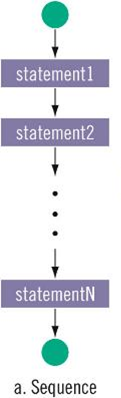 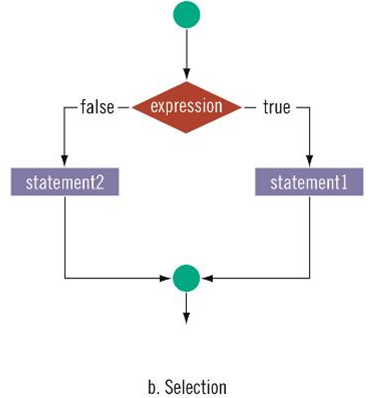 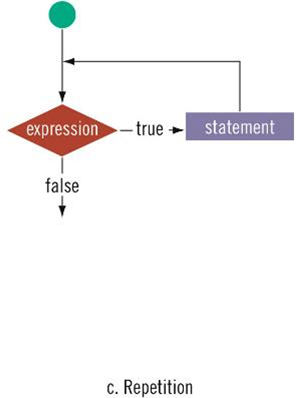 focus of today’s lecture
7
Looping
Python has two kinds of loops, and they are used for two different purposes

The for loop:
Good for iterating over a list
Good for counted iterations
The while loop
Good for almost everything else
what we’re covering today
8
String Operators in Python
for VAR in STRING
from last time
9
Review: Lists and Indexing
Review: List Syntax
Use [] to assign initial values (initialization)
myList = [1, 3, 5]
words  = ["Hello", "to", "you"]

And to refer to individual elements of a list
>>> print(words[0])
Hello
>>> myList[0] = 2
11
Review: Indexing in a List
Remember that list indexing startsat zero, not 1!

animals = ['cat', 'dog', 'eagle', 'ferret',            'horse', 'lizard']
print("The best animal is", animals[3])
animals[5] = "mouse"
print("The little animal is", animals[5])
print("Can a", animals[4], "soar in the sky?")
12
Review: Indexing in a List
animals = ['cat', 'dog', 'eagle', 'ferret',            'horse', 'lizard']
print("The best animal is", animals[3])
animals[5] = "mouse"
print("The little animal is", animals[5])
print("Can a", animals[4], "soar in the sky?")
The best animal is ferret
The little animal is mouse
Can a horse soar in the sky?
mouse
13
Exercise: Indexing in a List
Using the list names, code the following:

Print “Bob sends a message to Alice”
Change the first element of the list to Ann
Print “BobBobAnnEve”
14
Exercise: Indexing in a List
Using the list names, code the following:

Print “Bob sends a message to Alice”
Change the first element of the list to Ann
Print “BobBobAnnEve”
Ann
print(names[1], "sends a message to", names[0])
names[0] = "Ann"
print(names[1] + names[1] + names[0] + names[2])
# or     print(names[1]*2 + names[0] + names[2])
15
for Loops: Iterating over a List
Remember our Grocery List?
def main():
    print("Welcome to the Grocery Manager 1.0")
    // initialize the value and the size of our list
    grocery_list = [None]*3

    grocery_list[0] = input("Please enter your first item:  ")
    grocery_list[1] = input("Please enter your second item: ")
    grocery_list[2] = input("Please enter your third item:  ")
    print(grocery_list[0])
    print(grocery_list[1])
    print(grocery_list[2])
main()
and that loops would make this part easier?
17
Iterating Through Lists
Iteration is when we move through a list, one element at a time
Instead of specifying each element separately, like we did for our grocery list

Using a for loop will make our code much faster and easier to write
18
Parts of a for Loop
Here’s some example code… let’s break it down

myList = ['a', 'b', 'c', 'd']



for listItem in myList:
    print(listItem)
19
Parts of a for Loop
Here’s some example code… let’s break it down

myList = ['a', 'b', 'c', 'd']



for listItem in myList:
    print(listItem)
initialize the list
how we will refer to each element
the list we want to iterate through
the body of the loop
20
How a for Loop Works
In the for loop, we are declaring a new variable called “listItem”
The loop will change this variable for us

The first time through the loop, listItem will be the first element of the list
The second time through the loop, listItem will be the second element of the list
And so on…
21
Example for Loop
We can use a for loop to find the average from a list of numbers

nums  = [98, 75, 89, 100, 45, 82]
total = 0      # we have to initialize total to zero

for n in nums:
    total = total + n   # so that we can use it here
avg = total / len(nums)
print("Your average in the class is:", avg)
22
Quick Note: Variable Names
Remember, variable names should always be meaningful
And they should be more than one letter!
There’s one exception: loop variables



You can make them longer if you want
for n in nums:
    sum = sum + n
23
A Downside!
What do you think this code does?

myList = [1, 2, 3, 4]
for listItem in myList:
    listItem = 4
print("List is now:", myList)

Changing listItem does not change the original list!
It’s only a copy of each element
List is now: [1, 2, 3, 4]
24
Strings and for Loops
Strings are represented as lists of characters
So we can use a for loop on them as well

music = "jazz"

for c in music:
    print(c)

The for loop goes through the string letter by letter, and handles each one separately
j
a
z
z
What will this code do?
25
Practice: Printing a List
Given a list of strings called food, use a for loop to print out that each food is yummy!

food = ["apples", "bananas", "cherries", "durians"]
# for loop goes here
for f in food:
    print(f, "are yummy!")
apples are yummy!
bananas are yummy!
cherries are yummy!
durians are yummy!
26
The range() function
Range of Numbers
Python has a built-in function called range() that can generate a list of numbers


a = list(range(0, 10))
print(a)
cast it to a list to force the generator to run
like slicing – it’s UP TO (but not including) 10
[0, 1, 2, 3, 4, 5, 6, 7, 8, 9]
28
Using range() in a for Loop
We can use the range() function to control a loop through “counting”

for i in range(0,20):
    print(i+1)

What will this code do?
Print the numbers 1 through 20 on separate lines
29
Syntax of range()
range(START, STOP, STEP)
the number we want to start counting at
how much we want to count by
the number we want to count UP TO (but will not include)
the name of the function
30
Examples of range()
There are three ways we can use range()

With one number
	range(10)
With two numbers
	range(10,20)
With three numbers
	range(0,100,5)
31
range() with One Number
If we just give it one number, it will start counting at 0, and will count UP TO that number

>>> one = list(range(4))
>>> one
[0, 1, 2, 3]
32
range() with Two Numbers
If we give it two numbers, it will count from the first number UP to the second number
>>> twoA = list(range(5,10))
>>> twoA
[5, 6, 7, 8, 9]
>>> twoB = list(range(-10,-5))
>>> twoB
[-10, -9, -8, -7, -6]
>>> twoC = list(range(-5,-10))
>>> twoC
[]
from a lower to a higher number
range() can only count up!
33
range() with Three Numbers
If we give it three numbers, it will count from the first number UP to the second number,  and it will do so in steps of the third number
>>> threeA = list(range(2, 11, 2))
>>> threeA
[2, 4, 6, 8, 10]
>>> threeB = list(range(3, 28, 5))
>>> threeB
[3, 8, 13, 18, 23]
range() starts counting at the first number!
34
Counting Down with range()
We said range() could only count up
But that’s not strictly true!
If the STEP is set to a negative number, then range() can be used to count down
>>> downA = list(range(10,0,-1))
>>> downA
[10, 9, 8, 7, 6, 5, 4, 3, 2, 1]
>>> downB = list(range(18,5,-2))
>>> downB
[18, 16, 14, 12, 10, 8, 6]
35
Practice: The range() function
What lists will the following code generate?
prac1 = list(range(50))


prac2 = list(range(-5, 5))

prac3 = list(range(1, 12, 2))
[0, 1, 2, 3, 4, 5, ..., 47, 48, 49]
a list from 0 to 49, counting by 1
[-5, -4, -3, -2, -1, 0, 1, 2, 3, 4]
[1, 3, 5, 7, 9, 11]
36
Practice: Odd or Even?
Write code that will print out, for the numbers 1 through 20, whether that number is even or odd

Sample output:
	The number 1 is odd
	The number 2 is even
	The number 3 is odd
37
Practice: Odd or Even?
Write code that will print out, for the numbers 1 through 20, whether that number is even or odd

for num in range(1,21):
    if (num % 2): # will be 1 (True)
        print(num, + "is odd")
    else:    # divides cleanly into 2
        print(num, + "is even")
38
Practice: Update our Grocery List!
Remember from last time…
What would make this process easier?
Loops!
Instead of asking for each item individually, we could keep adding items to the list until we wanted to stop (or the list was “full”)
Let’s do this!
39
LIVECODING!!!
Announcements
Your Lab 4 is meeting normally this week!
Make sure you attend your correct section
 
Homework 3 is out
Due by Thursday (Sept 24th) at 8:59:59 PM

Homeworks are on Blackboard
Weekly Agendas are also on Blackboard
41